Companion, Recreation, & Therapy Animals
Identify the benefits provided by companion animals
Describe the role of specialty & exotic pets in the animal industry
Compare & contrast the use of animals in recreational activities
Describe the use of animals in service & therapy programs
Identify the benefits provided by companion animals
Benefits of Companion Animals
Production 
Animals
Produce our food and fiber
Usually part of a business that provides an income for a family
Companion Animals
“Pets”
Don’t typically earn money
vs
Identify the benefits provided by companion animals
Benefits of Companion Animals
Companion Animal Benefits 
from A to Z
What are they?
Give kids more confidence in “R”eading through k9 reading programs
Help people get more “E”xercise!
Provides “P”rotection by alerting owner of visitors
B. Describe the role of specialty & exotic pets in the animal industry
Specialty & Exotic Pets
Exotic Animals =
A rare or unusual pet that is generally considered a wild animal
	*There are exotic pets and exotic livestock
	*Exotic animals are illegal in many states & cities
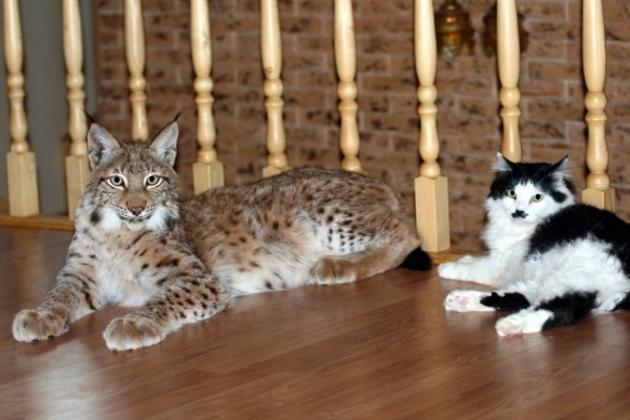 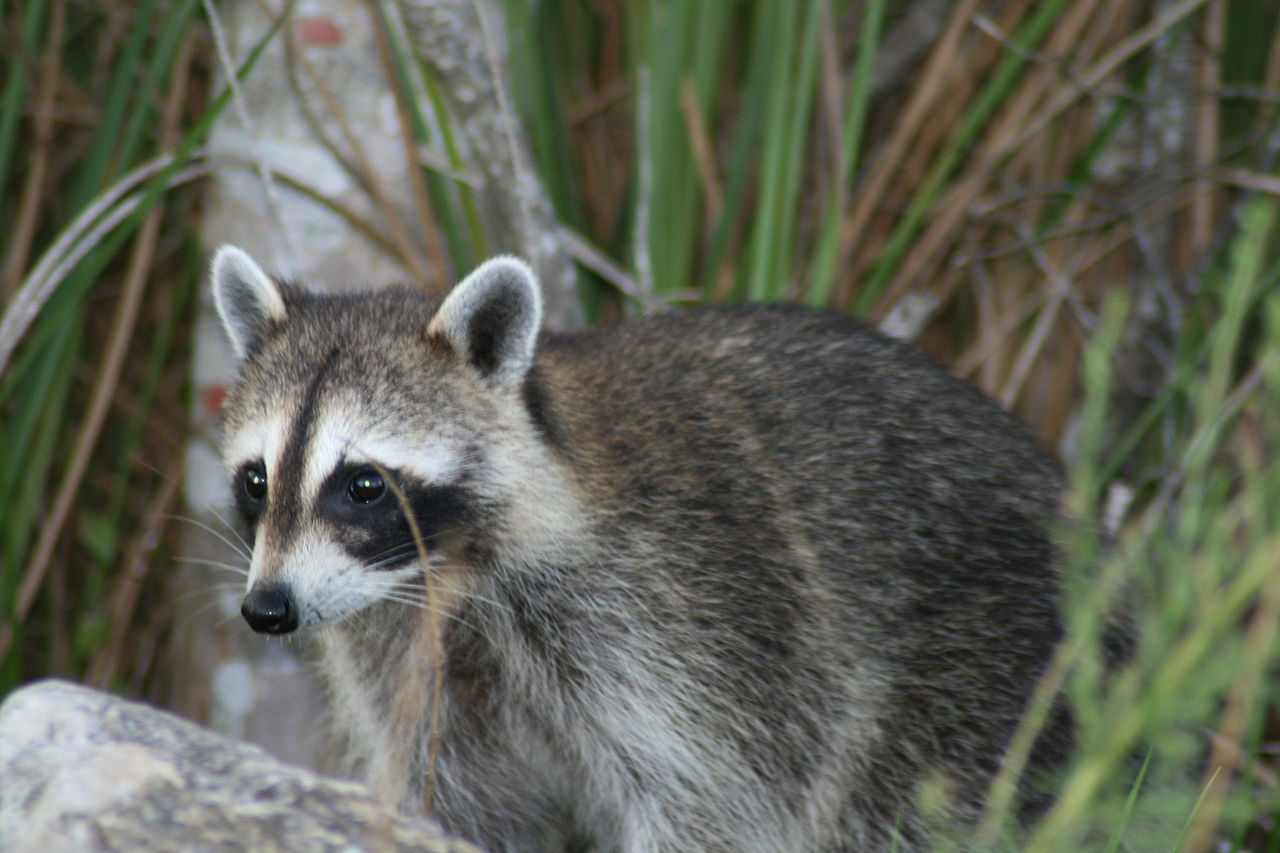 Skunk
Wolf
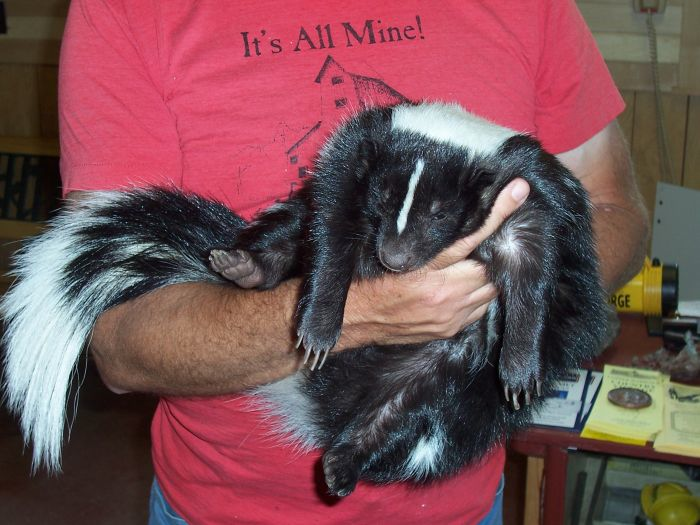 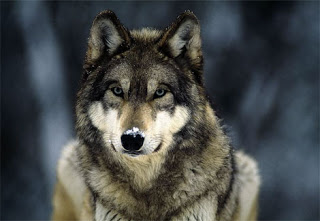 Lynx
Raccoon
B. Describe the role of specialty & exotic pets in the animal industry
Specialty & Exotic Pets
Exotic Pet Laws =
Most states have specific laws about exotic pets

To ensure safety of animals & people
Some animals are legal with a license

Protect indigenous animals in the area
Its more likely for an exotic animal to become unwanted.  If it was released, it might cause problems
[Speaker Notes: Example of protecting indigenous animals:  Owning piranha fish is illegal in Utah.  Once the piranha’s get too big for the fish tank and to care for, if the owner dumped them in a pond, lake, or reservoir,  they would do significant damage to the existing fish and ecosystem even if they didn’t live through the winter.]
B. Describe the role of specialty & exotic pets in the animal industry
Specialty & Exotic Pets
Specialty =
Pets or animals outside of the most common domestic animals

*Most anything except dogs, cats, horses, sheep, goats, cattle, pigs etc.
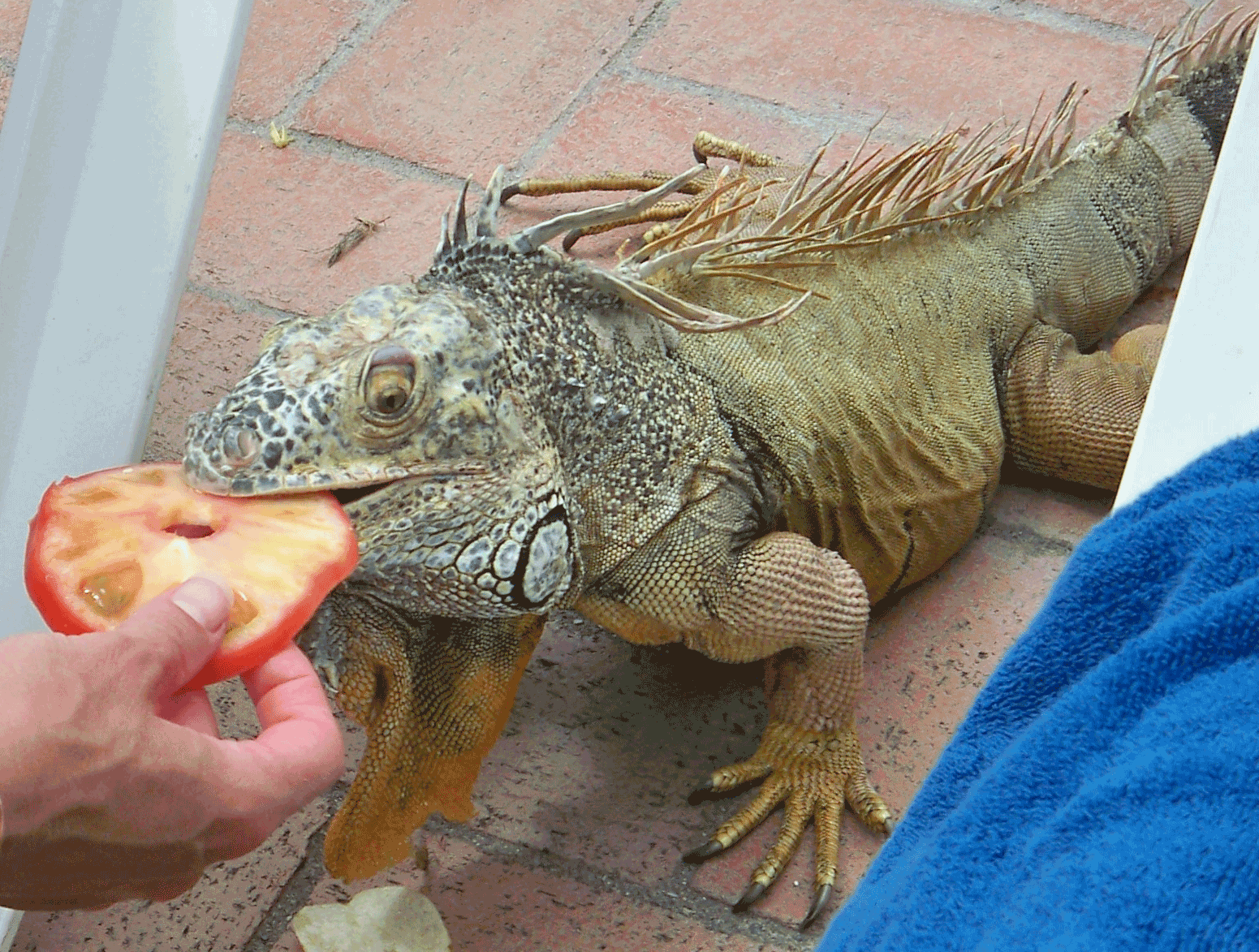 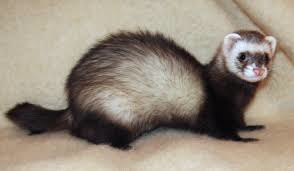 Pot Belly Pig
Llama
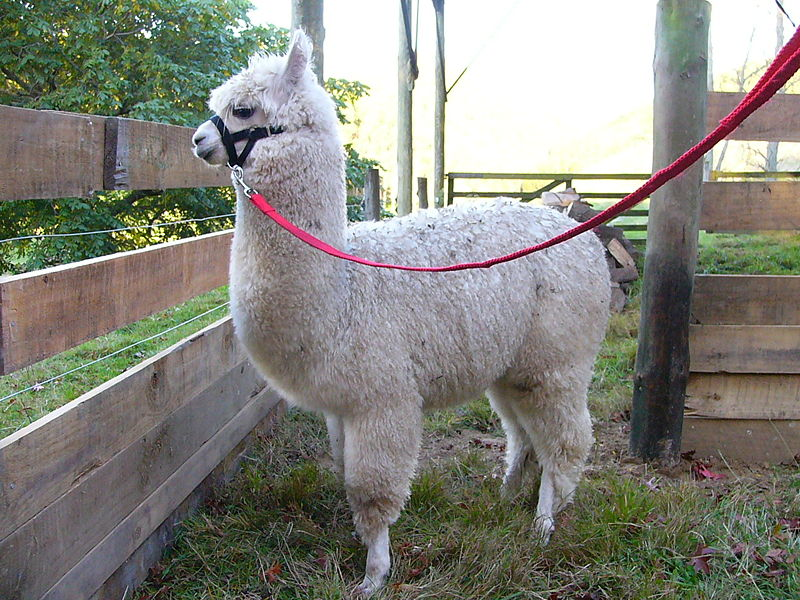 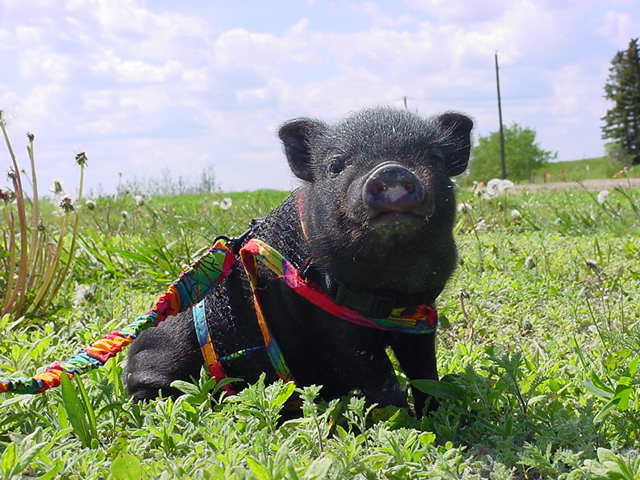 Iguana
Ferret
B. Describe the role of specialty & exotic pets in the animal industry
Specialty & Exotic Pets
Specialty Pet Laws=
Laws governing ownership of these animals are rare unlike exotics
Provide more people the opportunity to have animals
Big yard or animal property isn’t necessary to own a ferret, guinea pig, or other small pet
Many specialty pet owners enjoy having a unique pet
B. Describe the role of specialty & exotic pets in the animal industry
Specialty & Exotic Pets
How do specialty & exotic animals effect the animal industry?
B. Describe the role of specialty & exotic pets in the animal industry
Specialty & Exotic Pets
1- Education 
Exotic animals in zoos provide educational opportunities most people would never experience if animals were only in the wild
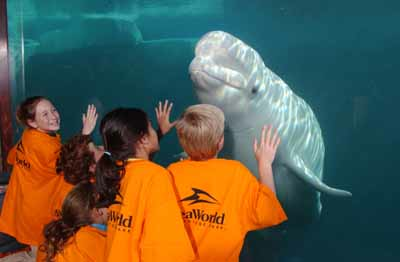 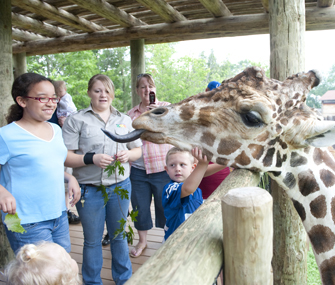 B. Describe the role of specialty & exotic pets in the animal industry
Specialty & Exotic Pets
2- Careers
The exotic animal industry provides many jobs to care for the animals in specialty zoos and exhibits as well as educate the public.
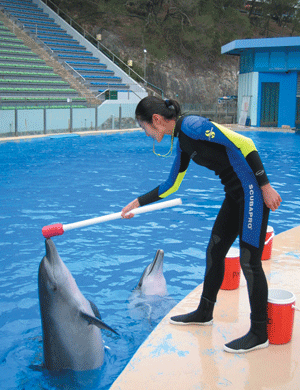 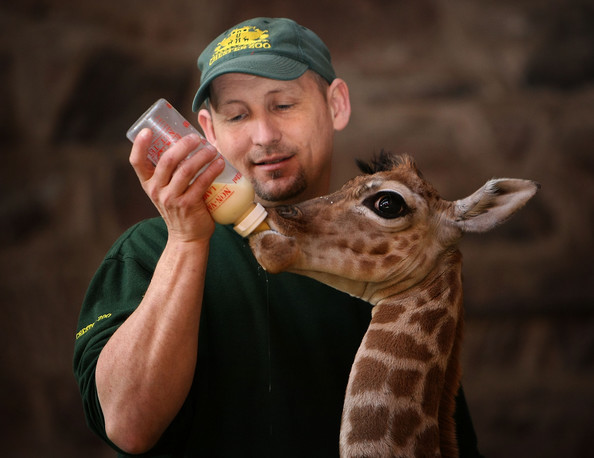 B. Describe the role of specialty & exotic pets in the animal industry
Specialty & Exotic Pets
3- Increased Animal Exposure
Some specialty animal owners wouldn’t or can’t own a typical dog, cat, or livestock animal.  Specialty animals provide more opportunities for people to experience the benefits of pet ownership.
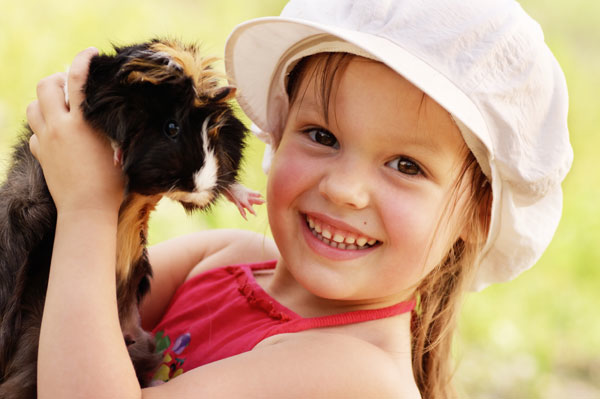 C. Compare & contrast the use of animals in recreational activities
Recreation
Rec-re-a-tion (noun):
Activity done for enjoyment when one is not working

What kind of animals are used for recreation?
D. Describe the use of animals in service and therapy programs
Service & Therapy Animals
Service Animals:
Provide physical assistance to people

Guide Dogs For Blind
Police Dogs
Medical Alert Dogs
Seizures & diabetes
Search Dogs
Avalanches, natural disasters, bombings
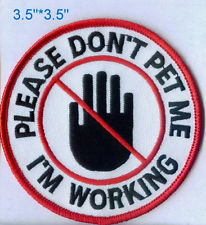 D. Describe the use of animals in service and therapy programs
Service & Therapy Animals
Therapy Animals:
Provide emotional bonding, confidence, and motivation

Physical Therapy
Animal bond helps patients heal after accidents and illness

Psychotherapy (mental health)
Troubled youth
ADHD
Autism
Prisons
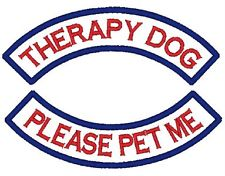